Висока техничка школаструковних студија
Безбедност младих у саобраћају



Др Марко Маслаћ
Крагујевац, април 2019.
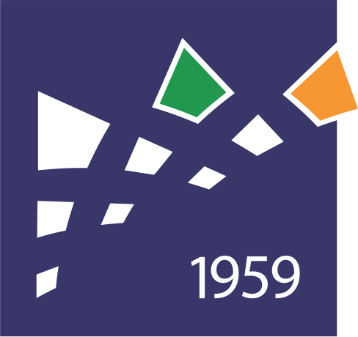 КРАГУЈЕВАЦ
Висока техничка школаструковних студија
Безбедност саобраћаја – научна дисциплина.
Саобраћајне незгоде = проблем безбедности саобраћаја.

Трошкови саобраћајних незгода:
                            Лако повређено лице = 3.181€
                            Тешко повређено лице = 34.094€
                            Погинуло лице = 317.310€.
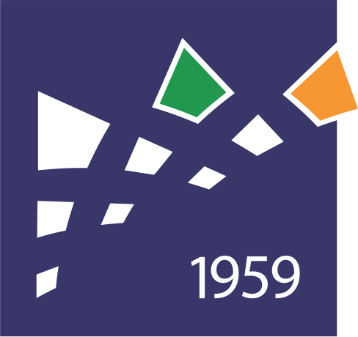 КРАГУЈЕВАЦ
Висока техничка школаструковних студија
Стање безбедности саобраћаја у  Р. Србији
од 2000. до 2017. године
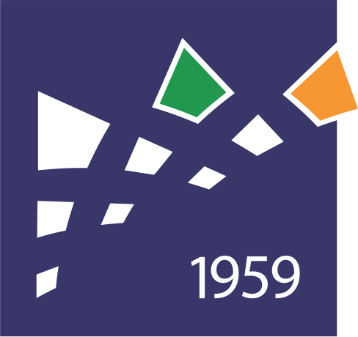 КРАГУЈЕВАЦ
916.933 
САОБ. НЕЗГОДА
340.943
Лако и тешко повређених лица
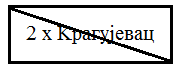 14.491
Погинулих лица
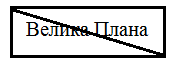 Висока техничка школаструковних студија
Стање безбедности саобраћаја у Крагујевцу
од 2014. до 2018. године – млади (15-30 година)
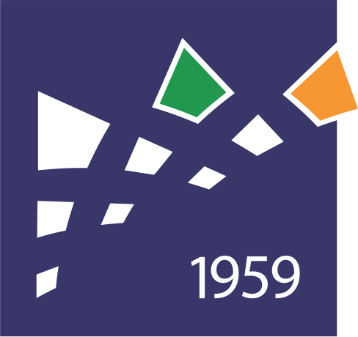 КРАГУЈЕВАЦ
1.271 
САОБ. НЕЗГОДА
580
Лако и тешко повређених лица
7
Погинулих лица
Саобраћајне незгоде
Рак
Болести срца
Болести мозга
Зашто безбедност саобраћаја? 
Зашто млади и саобраћајне незгоде?
60
50
40
СМРТНОСТ (% УМРЛИХ)
30
20
10
0
0
5
10
15
20
25
30
35
40
45
50
55
60
65
70
75
80
85
90
Старост
Висока техничка школаструковних студија
Човек као фактор БС.

Понашања младих учесника у саобраћају.
Врсте понашања:
Прекршај, грешка, пропуст, агресивно и позитивно 
понашање.
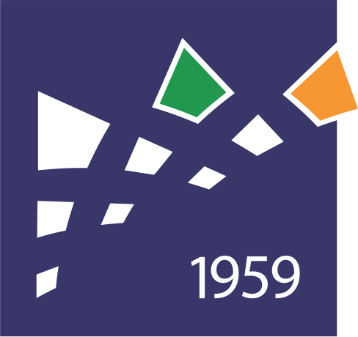 КРАГУЈЕВАЦ
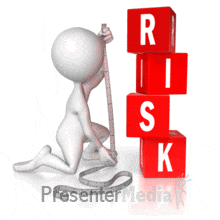 Висока техничка школаструковних студија
Понашања младих учесника у саобраћају.
Шанса учешћа у СН:
Млади имају 1.31 пут (131%) већу шансу да доживе СН.
Прекшаји – 1.83 пута (183%)
Агресивно понашање – 1.24 (124%).
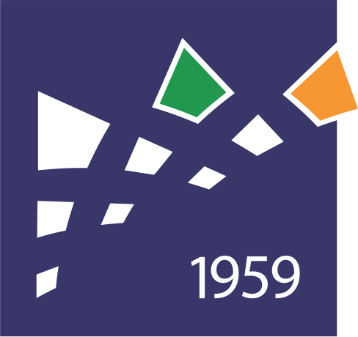 КРАГУЈЕВАЦ
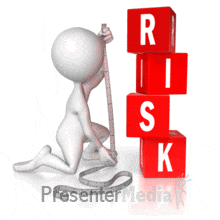 Висока техничка школаструковних студија
Брзина и зауставни пут возила
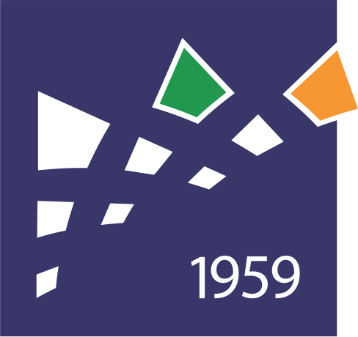 КРАГУЈЕВАЦ
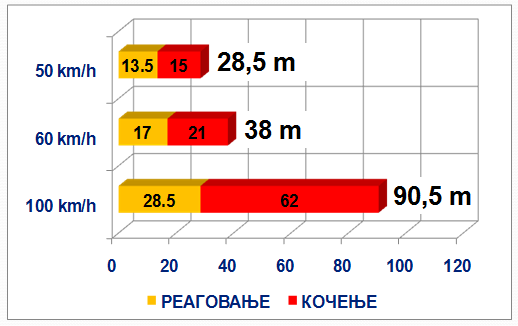 Висока техничка школаструковних студија
Хвала на пажњи!!!
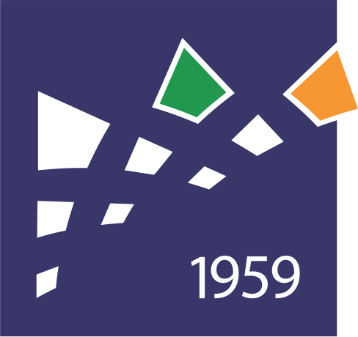 КРАГУЈЕВАЦ